FUTURE FOCUS
DEPARTMENT 
OF POLICE, FIRE
AND EMERGENCY
MANAGEMENT
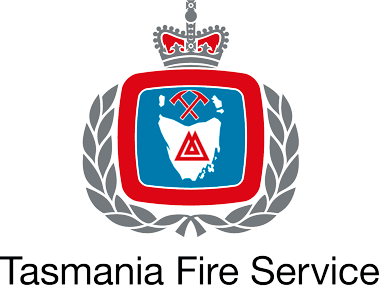 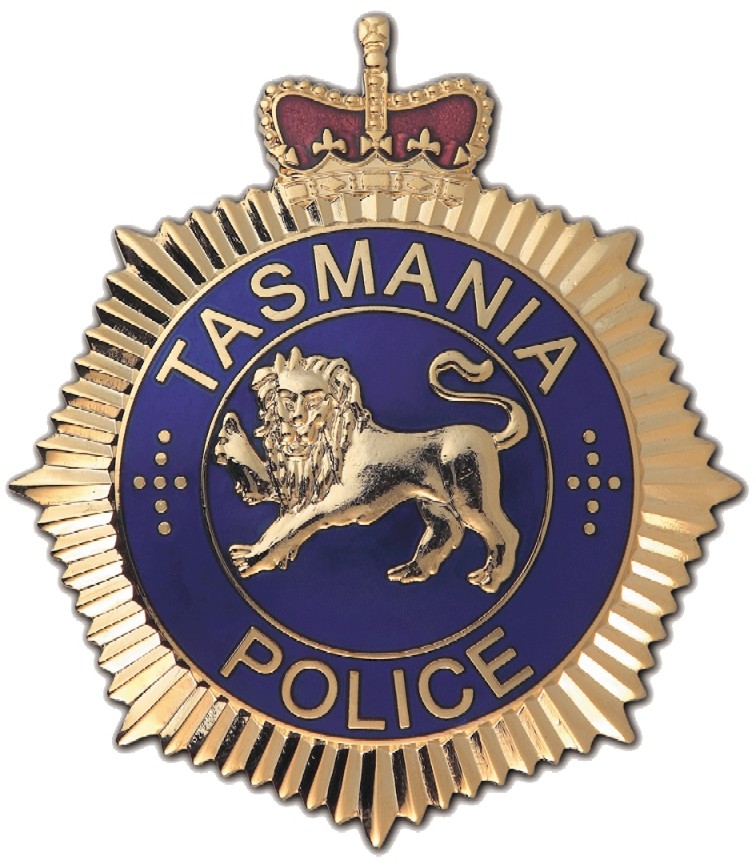 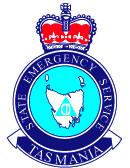 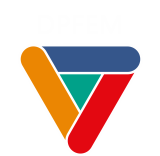 2020 – 2023
MISSION
VISION
A safe, secure and resilient Tasmania.
To provide effective policing, fire and emergency management services.
OUR ENVIRONMENT
Our emergency services operate in a dynamic environment, responding to unpredictable events that require an organisation that is agile and resilient. We need to be capable of meeting the demands of the changing financial, social and political environment by forecasting and responding to opportunities and threats.
READINESS
RESPONSE
REASSURANCE
Capable and reliable to meet demands
Agile, scalable and flexible service delivery
Skilled and equipped workforce
Innovative and able to adapt
Community confidence through professional service delivery
Promote diversity and inclusion
A culture of trust and accountability
Continuous improvement
Evidence based decision making
Prepare and plan for events and emergencies
Educate and empower our community
Collaborate with stakeholders
Intervene early to minimise harm
Build community resilience
OUR PEOPLE UNDERPIN WHAT WE DO THROUGH THE FOLLOWING PRINCIPLES:
LEADERSHIP
RESILIENCE
PROFESSIONALISM
COLLABORATION
VALUES - LED
STRATEGIC FOCUS AREAS
Supporting a healthy and resilient workforce
Building frontline capability
Enhancing trust and strengthening community relationships
Capitalising on interoperable emergency services